La libellule
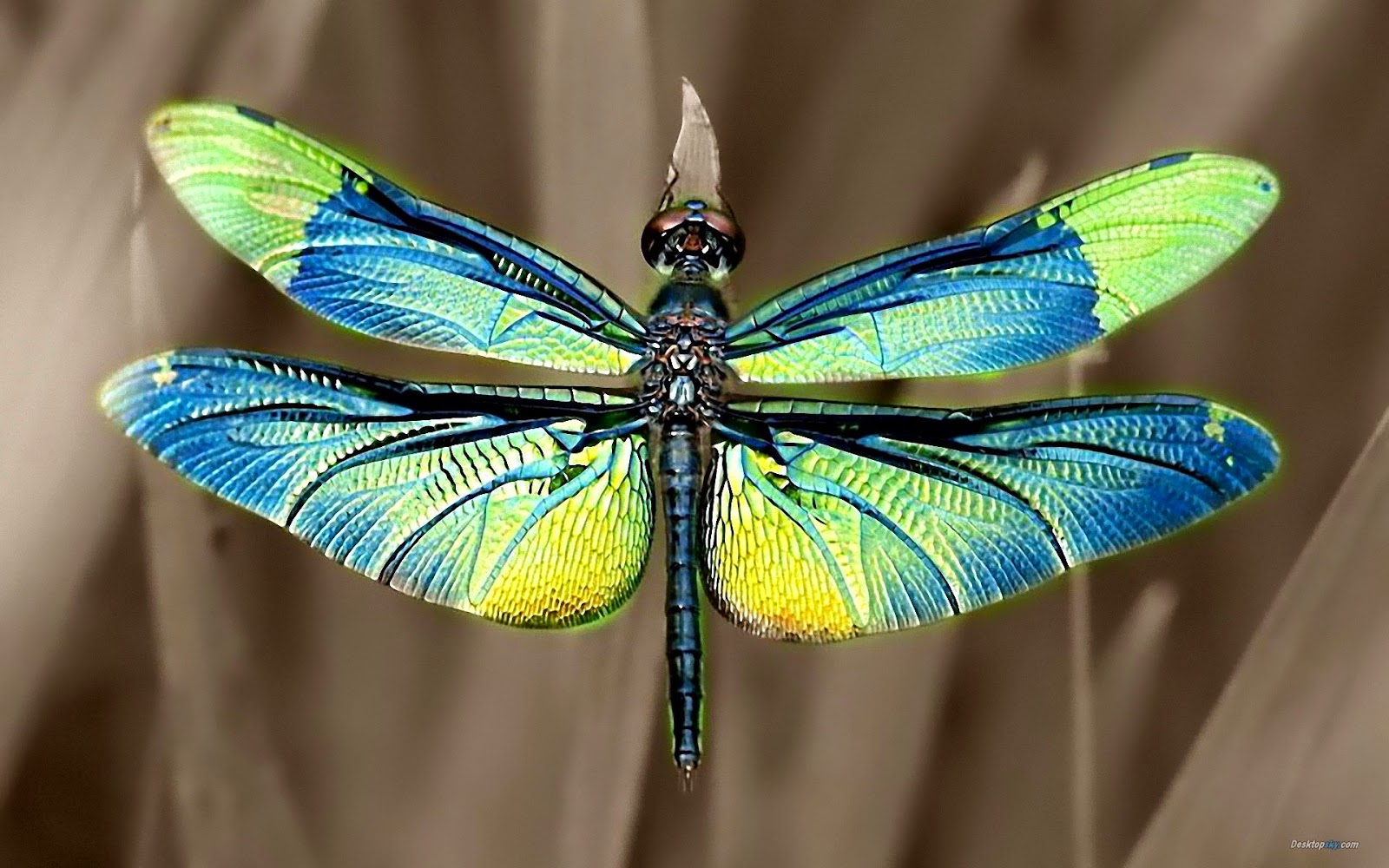 Anna Kretz
Le portrait
La libellule est un insecte, elle vit dans les forêts chaudes et humides, mesure entre 15 et 19 cm. La peau de la libellule a de tout petits poils. La peau a plusieurs couleurs (bleu ,jaune ,rouge, vert...). Ses yeux sont en plusieurs parties et sont volumineux.
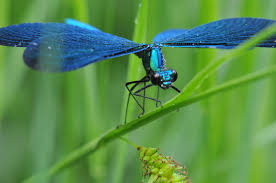 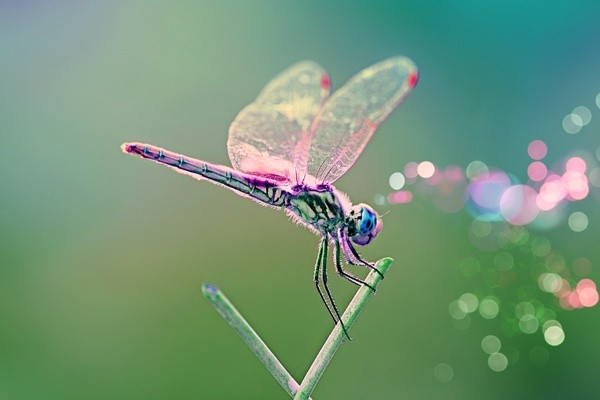 Pantala flavescens serait la libellule la plus répandue dans le  monde.
Lieu de vie
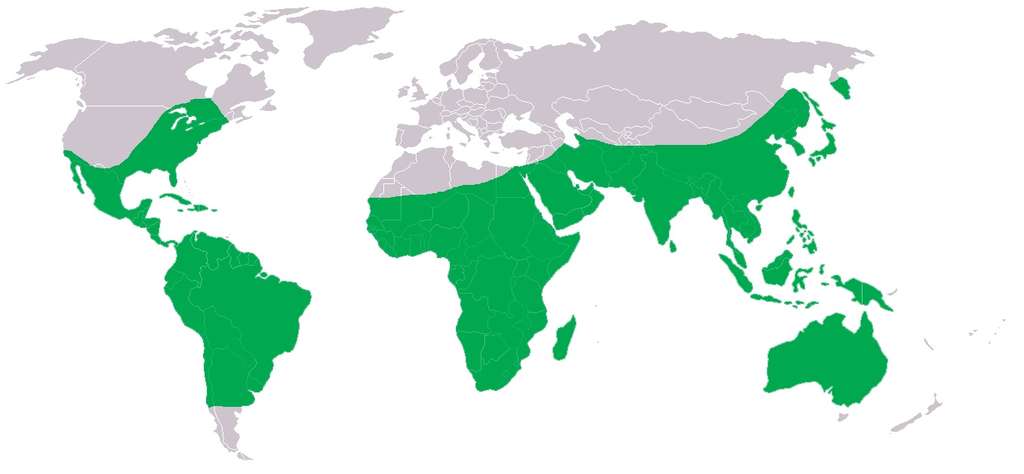 Alimentation
Elle mange des insectes et des crustacés.
Reproduction
Pour faire des petits, le mâle et la femelle s'accrochent. Puis ils vont sur une tige de plante aquatique où la femelle pond un œuf toutes les 5 secondes.À la fin, il y a      
600 œufs .Après, l'œuf devient une larve, puis,la larve se transforme en libellule.
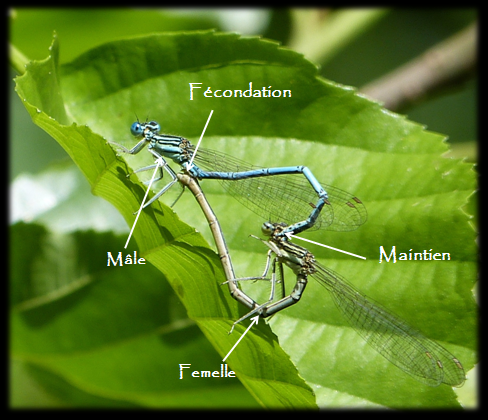 Ses activités
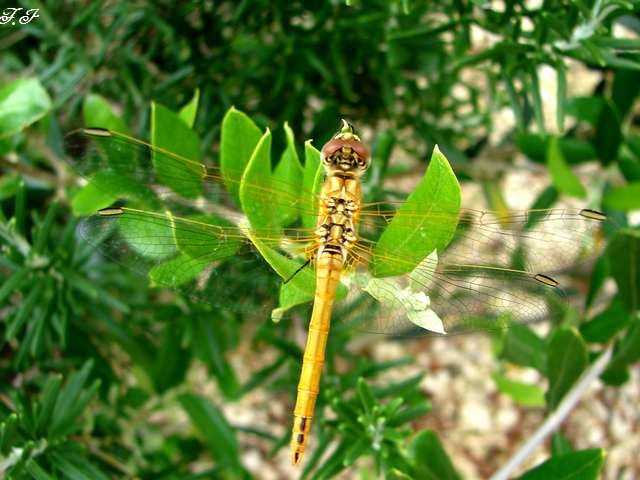 La libellule est diurne.
Le jour,
elle se promène et elle mange. 
La nuit, elle dort.
Espèces menacées
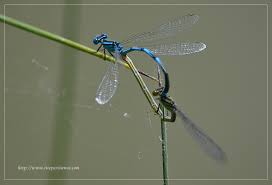 La  libellule  bleue est en voie de disparition ,pas à cause de l'homme, mais à cause des libellules rouges.Les libellules rouges prennent les nids des libellules bleues et donc elles ne peuvent pas pondre.
Merci de votre attention
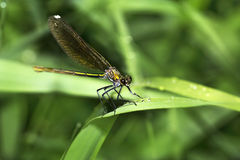 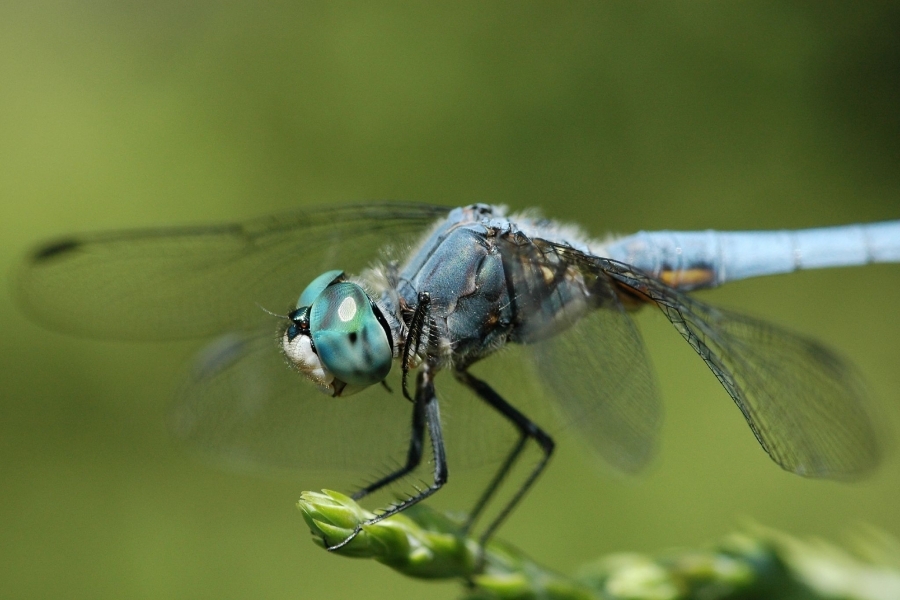